SAFETY AND FACILITIES PLANNINGScott Landrigan 04-09-18
Safety and Security
Program Development  
Policies and Procedures 3432, 3432P
District Emergency Operations Plan (EOP)
School Emergency Response Plan (ERP)  
Recent Improvements Overview
Future Improvements Strategies/Lessons Learned
Requirements
OSPI
School Level
Plans
NFPA
WPS ERP
FEMA
OSHA
WIS ERP
3432
Policy
3432
Procedure
(District) Emergency Operations Plan
SAFE SCHOOLS
WMS ERP
RCW’s
WHS ERP
WAC’s
Program Architecture
Yale ERP
Rapid Responder
ESD 112
HE  Safety Plan
Policy and Procedure 3432
Key Points
Provides Legal and Regulatory Requirements for School Emergency planning

Standardizes Emergency Planning Activities Across the District

Incident Command System deployment and training and responsibilities
Reunification planning, deployment and MOUs
Staff Training of building emergency systems (JSA’s)
Drill scheduling and critiquing
Campus Security and access
Development of emergency response plans
Identification of District responsibilities
Implementation of Standard Response Protocol (SRP)
Police and fire collaboration 
Communication
Visitor to the District
Educational continuity 
Special needs students
Utility isolation  and HMIS maps
Contents of the District and school level plans
Hazardous material storage and utility isolations
Probability Modeling
School Safety Probability Modeling Exercise
Establishes emergency procedures based on the uniqueness of each campus
A team of 5-6 at each campus created model for that school 
31 emergencies evaluated in four categories 
Natural – Earthquake, flood, tsunami's, volcanic activity 
Man-made – Train derailment, toxic gas, dam failure  
Infectious diseases – Pandemic, influenza, tuberculosis, meningitis 
Adversarial- Gang activity, gun violence, kidnapping, riots   
Each emergency is graded by: 
Probability – How likely is this event?
Magnitude – If it happened, what is the level of impact?
Warning – Would there be advanced warning? 
Duration – How long would the event last?
Highest graded emergencies are part of the schools ERP
School SafetyDistrict-Emergency Operations Plan (EOP)
Provides District Level Support Documents and Procedures
Identifies/establishes requirements for school level plans 
Appointment letter 
District Procedure 3432P
Identifies SRP as the primary response program for Woodland Schools
Defines ICS roles and responsibility
Copy of Accident Prevention Program   
Directs schools to perform Probability Modeling 
Job Safety Analysis 
Hazard Communication 
Identifies drill schedules and critiques
MOU’s for reunification
School SafetySchool-Level Plans (ERP’s)
District Procedure
Standard Response Protocol 
Standard Reunification Method
Emergency Response Plans (based on probability model exercise)
Utility isolation maps 
Hazardous material maps
Student and staff list 
First aid providers 
Substitute reference sheet
Critical phone numbers
ICS duties and assignments
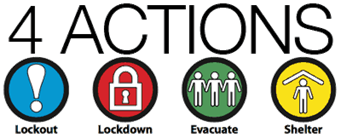 School SafetyRecent improvements to school safety:
HVAC shutdown
CO detectors installed in all classrooms with natural gas heating
Lockdown and secretary panic device in each school office
Fencing improvements
Security cameras installed at all schools linked to WPD
Card key access system/rekey schools
Job Safety Analysis (JSA’S)
New policy/procedure/District and school-level plans
Reunification MOU’s
Implementation of Standard Response Protocol
All custodial staff trained on building isolations
School SafetyLooking Forward
Automated combustible gas detectors WMS/WPS
Yale cameras
Reunification go kits (in progress)
Entry camera and monitors (in progress)
Weather station installation  
Link security cameras to WPD
Removal of fire pull stations
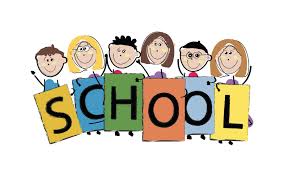 Facilities planningWPS, WIS, WMS, WHS, YALE
Historical mapping
School statistics
Roofing plan 
Blacktop plan 
Utility overview
Water
Fire systems
Electrical distribution
Natural gas  
HVAC overview and needed improvements
Structural and interior finishes
Plumbing plan 
Portable building plan
10 year cost summary by school  
Fleet vehicles and grounds equipment   
Preliminary seismic report
10 year District financial impact report
WSD Facilities PlanIntroduction
This presentation is based on a 10 year plan.
Costs are based on today’s rate, expect a 2% to 3 % increase per year.  
It will become obvious that all items listed can not be addressed, due to budget constraints. 
Items will be prioritized based on the following criteria:
Safety, health, environmental 
Compliance to law
Quality of instruction
Asset protection
Asset replacement  
Alternate methods for cost reduction will be provided, including:
Alternate materials 
In-house completion of projects
Each campus will be discussed independently and a final District summary will be given
Roofing Types
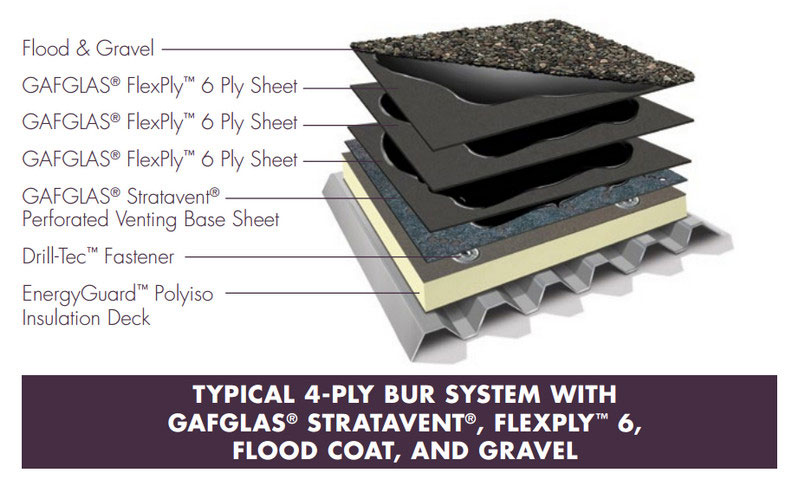 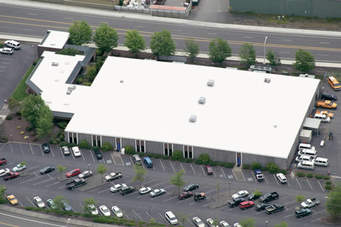 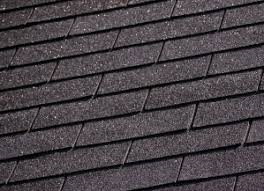 PITCHED ROOFS
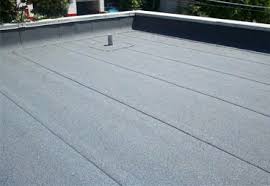 Composition 3 tab
PVC 
Poly vinyl chloride
(Heat-welded seams)
FLAT OR ROOFS 
WITH LOW PITCH
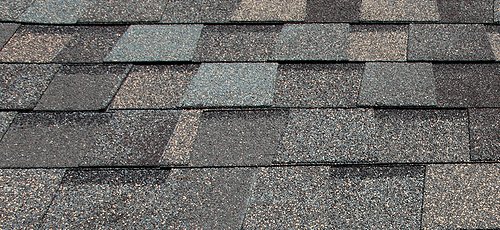 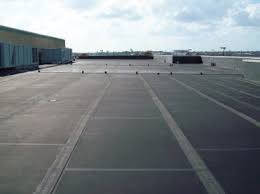 Built up with composition roll cap
Roof Coatings
Silicone-based
GE Enduris 3500
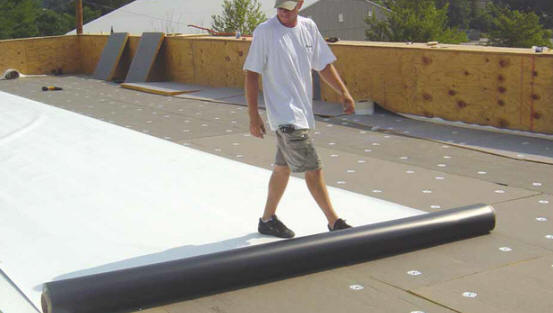 Composition 
Architectural
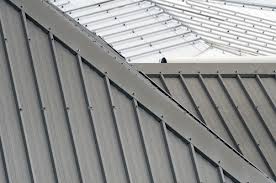 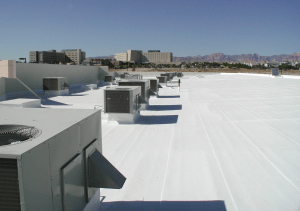 TPO
Thermoplastic Polyolefin
Plastic/rubber with filler
(Heat-welded seams)
EPDM Ethylene Propylene 
Diene Monomer
(Glued seams)
Metal
Roofing Variables
Roof life expectancy and  influences
	Type of material 
	Weather 
	Pitch
	Age 
    Facing direction
Location of insulation
Energy code compliance
Full rip off vs. cover
Asbestos concerns on older schools 
Energy code requirements 
Number of existing layers
Alternate options to extend existing systems
Roof coatings
Must have suitable decking and structure 
Cost of delaying
Mold
Compromised decking
Structural Failure
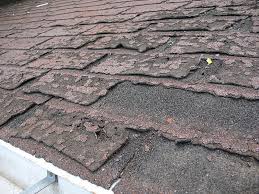 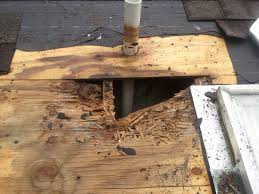 Roofing Cost and Pricing Variables
Adders and other pricing considerations
that influence total cost
Number of roof layers
Stripping off old roof vs. cover
Decking and structural repairs 
Insulation requirements type/location
Material type (cap)
Method of attachment
Roof penetrations 
Warranty
For this presentation the following
standard costs are used:
All sloped comp roofs $4.50 sqft.
Flat roofs @ $6.50 sqft. 
Metal roofs @ $10.50 sqft.
Roof coating @ $2.25 sqft.
WPS School Statistics
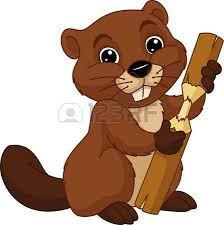 Site 7.91 acres (1 lot)
Building area 1.30 acres
Field adjacent to school 1.44 acres (2 lots) 
Original construction 1971-72, 
42,743 sqft. (As Middle School) 
Addition 1992-93 adds 13,643 sqft. (current K-wing)
Total sqft. 56,386   
Classrooms 21/2  
10 classrooms K-wing 
11 Classrooms  1st grade wing 
2 art/music studios (locker room conversion) 
Parking 83 spaces, 3 ADA, no designated bus parking 
64 staff, 334 students
Home of Kit the Beaver
WPSHistorical Look
1992 Addition 
Adds 10 classrooms
K-WING
1982 Locker room expansion, covered play area
ART/MUSIC
CVR
PLAY
1972 Initial construction 
11 classrooms, gym, music
café
GYM
1st GRADE WING
WPSRoofing andBlacktop Plan
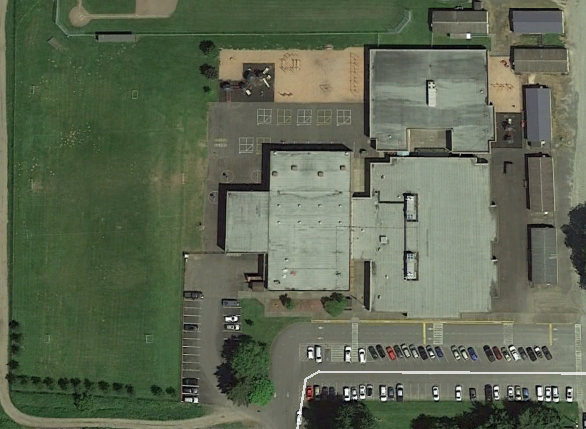 4
A
Roofing 
1 Covered play structure
2 Gym, café & mezzanine
3 1st grade wing
4 K-wing 

Blacktop 
A Recess area
B Field Parking 
C Main parking 
D Portable aprons
1
2
D
3
B
C
WPS 
Roofing Analysis
WPS 
Blacktop Analysis
WPS Flooring
WPS HVAC
Conference room electric A/C roof top package unit. Replacement needed 35+ years old $15,000.
Two 40 ton gas electric air handling rooftop units, 25+ years old, near the end of normal service life, but still in good operating condition. Estimated cost to upgrade $15,000.
K-wing air handler A/C system with individual room VAV units, with resistance electric heaters. 25+ years, near end of normal service life, but still in good operating condition >10.
Gym side of building had new boilers installed 5 years ago. Boilers are connected to the original 1970’s air handling units. The original air handling units should continue to be serviced and repaired with no complete replacements needed within 10 years.
Roof exhaust fans, welded seams failing on numerous locations, will replace with roof work $7,500.  
Entire school had a HVAC control system upgrade 5 years ago, NCC.
Art/Music room, install split systems @ $7500 each.
WPS Structural and Exterior/Interior Finishes
Wood stringers in parapet, selective replacement with T1-11 siding $6,500 – 2023 
Open seams in exterior masonry - clean, repair, seal ,$12,500 - 2019 
Replace ceiling tiles in selective areas damaged by roof leaks, $7500 – 2018 (safety)
Entire exterior of campus painted 2016/2017
WPSUtilities
Water /Plumbing 
Dedicated drinking water line $15,000 - 2019
Replace balance of galvanized piping 1st grade wing $25,000 -2021 
Large section of piping replaced at Christmas 2017 with Wirsbo-PEX, 
Fire Systems 
Original construction no fire sprinklers  $150,000 –grant candidate
K-wing full sprinklers
Electrical 
Panel locks/covers and remote switching  $3,500 - 2018
Switchboard, panel labeling and schedules $2,500 - 2018  
Switchboard and panel cleaning/ torqueing/lubrication and testing $2,500 - 2018 
Breaker coordination study/ load survey  $2,500 -2019
Natural Gas
Leak detect, isolation boiler room, $8,500 -2019
WPSUtilities
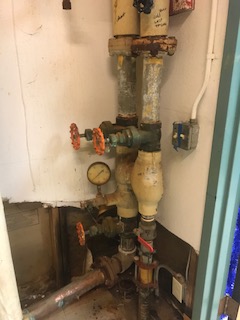 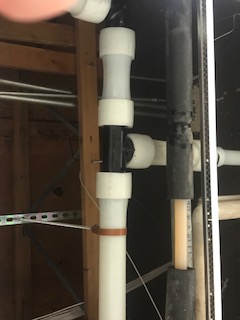 WPSGrounds Overview
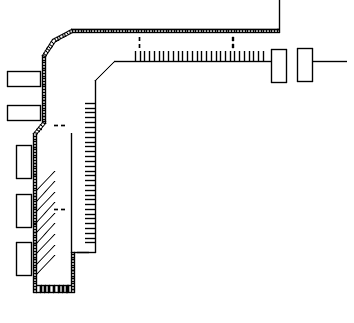 Bus, Bike, Student and Pedestrian
Safety Corridor

Install 900 linear feet sidewalk
62,000 sqft. blacktop
Install speed bumps
Bus parking area 
60 parking stalls
2 Pedestrian crosswalks
Designated bike Lane

**Estimated $145,000
Working in partnership with COW
     acquiring grants and cost split
** Not in school cost sheet, preliminary cost estimate,
not hard quoted
WPS -Portable Buildings
** High cost in 2018 attributed to ground up rebuild of P10/11 for expanded preschool program $26k.
Total cost for this slide $112k.
WPS120 month Facilities plan
WIS School Statistics
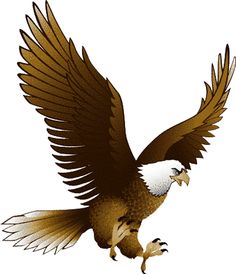 Site 10.68 acres (3 lots) 
Building footprint approximately 1 acre (.97)
Main school parcel 218,671 sqft. (5.02 acres)
Sports field 236,095 sqft. (5.41 acres)
Acquired property 10,000 sqft. (.25 acres)
Original construction 1997/1998 
Classrooms   
22 classrooms  
1 Resource room (currently SPED classroom)
1 Music room  
Parking - 91 car, 5 ADA, 15 Bus 
Current staff 497 students 71 staff
Home of the
Eagles
WIS Historical Look
1997/1998 
Initial construction
2017 Two Portables Installed August 2017
WISRoofing and Blacktop Plan
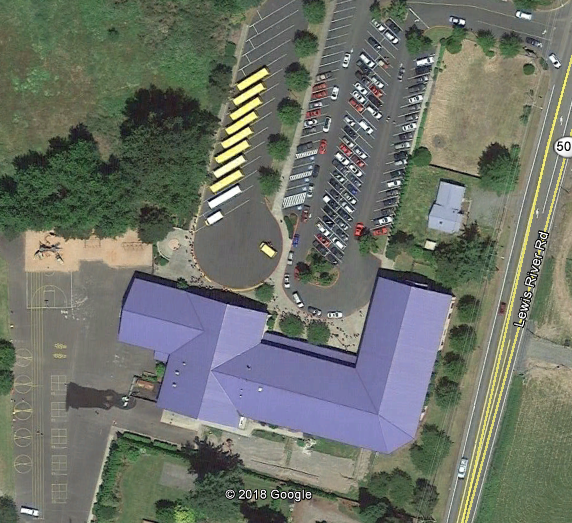 WIS ROOFING MAP
Covered play area
Gym
Classroom wing south
Classroom wing north
Entry canopy

BLACKTOP MAP
A   Bus/main parking lot
B   Playground and walking path
A
A
1
4
2
B
5
3
WISRoofing
WISBlacktop Analysis
WIS Flooring
WIS HVAC
HVAC control system is obsolete and new replacement parts are unavailable. This system should be replaced as soon as possible. Estimated cost to replace 175K.

This is a two story school without A/C in the classrooms. The school gets uncomfortably hot in the early and late part of the school year. The current boilers and air handling units are original to the school and are nearing the end of the normal service life. 

It’s recommended to replace the boilers, air handling units and add a chiller for building air conditioning. 

Estimated cost for entire HVAC system upgrade 1.6 million. Expected to be part of future school expansion bond.
WIS Structural and Exterior Finishes
Masonry block and stucco.

No major cost expected next 10 years.
WISUtility Overview
Water /plumbing
	Copper, post lead 
	Install PEX drinking water line $25,000     	2019
 	

Fire Systems 
Wet/dry full building  
On routine testing cycle
Electrical
All panels appropriately secured
Panel schedules in place 
Need switchboard cleaning/lubrication/inspection $3500 2018 

Gas
Kitchen equipment
4 hot water boilers 
2 commercial hot water heaters 
1 Reznor MAU (kitchen MAU)
WISGrounds
Irrigation tank and distribution,  – $15,000  2019

Grade and landscape lot  - $2,500 2018
WISPortable Buildings
Two portables installed August 2017
Each building 1736 Sqft. each
Initially constructed 2014, purchased used from Federal Way HS
Retrofitted with bathrooms prior to delivery
Exteriors painted prior to delivery, Paint 2025 ($2500)
New carpeting installed at delivery > 10 years
25 year roofing on each building >10years
Interior finishes like new at installation 
No major cost expected within 10 years, other than routine preventive maintenance
WIS120 month maintenance plan
*1.6 million for HVAC upgrade to existing building 
and 3 million for 12,000 sqft expansion. 8 classroom 
@ $250 sqft
WISExpansion Opportunities
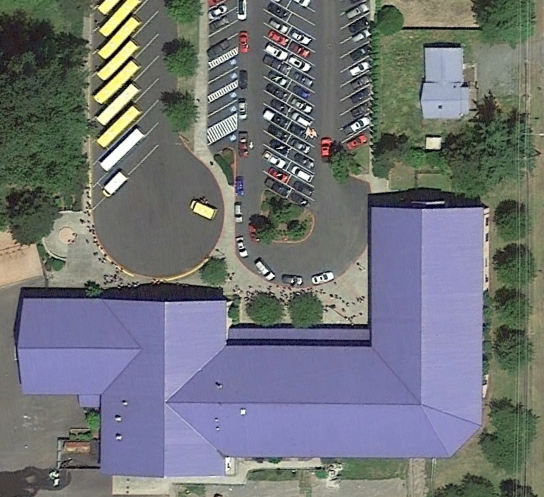 Acquired property

2280 Lewis River Road, directly 
to the north of the school north wing

House demolished December 2017

Property sqft. 11,000 (.3 acre)
Woodland Middle School
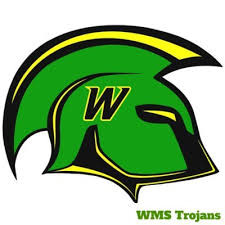 Home of the Trojans
WMSSchool Statistics
Site 33.46 acres 2 parcels
Buildings 3.02 acres
Original construction (current site layout)
1951/1953/1962/1964/1966/1967/1982/1993
Classrooms 33/35 (teachers lounge 
consumes 2 rooms) 
Gross sqft. 132,000   
Parking 138 auto, 5 ADA 18 bus
Students 724, staff 74
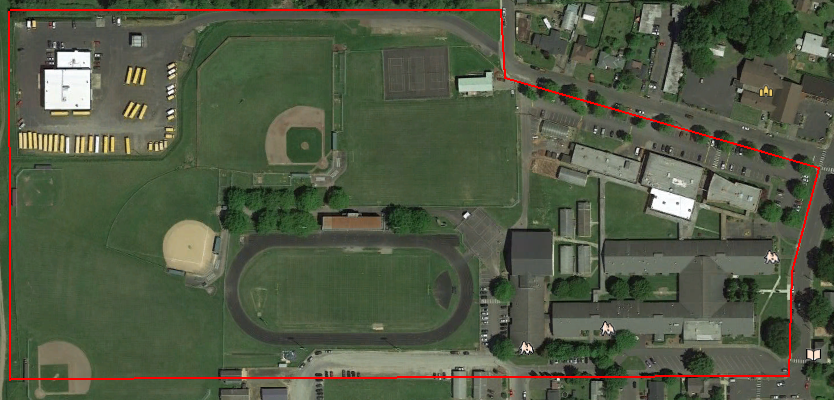 WMSHistorical Look
Originally constructed as Primary School in 1951
Commons and classroom addition 1953/54 as part of WHS construction
Yellow Hall addition 1962
Green Hall extension 1964
Classroom addition (2) 1967
Gym locker room 1982
Yellow Gym, Library addition and building modernization 1993
WMS Roofing Map
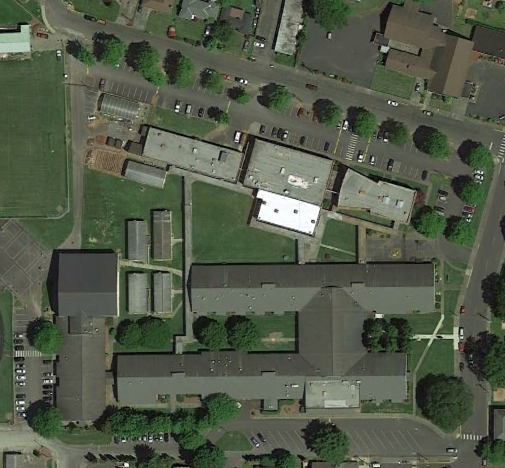 WMS ROOFING MAP
Yellow Gym
Yellow Hall west
Yellow Hall main
Commons
Library bridge
Green Hall
Metal Shop
Green Gym
Green Mezzanine
Performing Arts

BLACKTOP 
A  North/Green Gym parking 
B  West parking, BB court, service road
C  Bus parking, DO south
A
7
8
10
9
B
1
6
5
2
3
4
C
WMSRoofing Analysis
WMSBlacktop Analysis
WMSFlooring
WMS HVAC
Computer server room A/C unit. The current A/C system is 23+ years old and is too small for the amount of heat generated by the number of installed computer equipment. Needs new larger system. Recommend adding a ductless A/C split system. 10K
LRA, District Office, Middle School Office, computer lab and science classrooms all have split heat pump units with air handlers that are beyond their normal service life 23+ years old, these will need to be replaced over the next 10 years as parts become unavailable. Estimated cost of project 175k.
Classroom furnaces. Each classroom and common hallway areas are heated by a residential style gas furnace. These gas furnaces are 23+ years old and many of the parts are no longer available.   Furnaces will need to be replaced when parts fail. Estimated cost per furnace to replace 5K.
Gym and auditorium had new boilers installed this year. These boilers are connected to old air handling units that should continue to be serviced and repaired with no replacements needed anytime soon.
Entire school had a HVAC control system upgrade 5 years ago.
WMSStructural Interior and Exterior Finishes
Mortar repair and seal brick $25,000 - 2019
Exterior painting and sealing – $25,000 – 2018-2021 (in house cost)
Ceiling tiles Green Gym (safety concern) $8500-2018 
Floor leveling and coating covered lunch area, $8500-2019   
Pass through hallway green/yellow halls $25,000-2021
Sidewalk to Green Gym from Green Hall west $14,000-2018
WMSUtility Overview
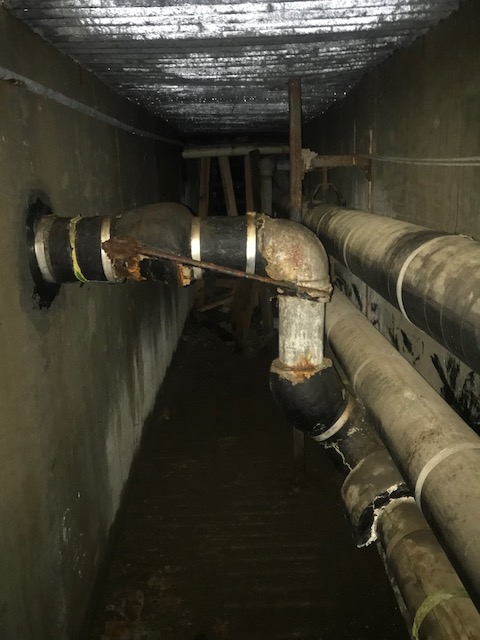 Water 
Replace galvanized lines to gym and shop complex (service life expired) 2019 (25k)
Install dedicated fountain service line 2018 (25k)
Electrical
Install exterior LED lighting in covered play area 7.5k -2022
Complete main switchboard maint. $4500 2018
Repair broken panels and add exterior switching $4,500 - 2019
GAS 
Install gas leak detection and isolation system 2019 $25,000
Fire safety
Clean up/map Simplex wiring 2018 $5000 
 


22
WMSGrounds
WMSPortable Buildings
462
WMS120 month maintenance plan
Woodland High School
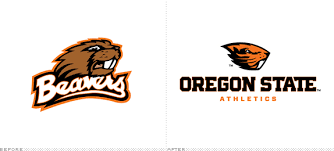 Home of the Beavers
WHSStatistics
Site 40.88 acres (2 parcels)
Building footprint approximately 2.64 acres (.97)
153,000 gross sqft 
Original construction 2013/14 
Parking – 414 car 10 ADA, 14 bus with auto shadow lines (46 auto)
Current staff 734 students 64 staff
Classrooms
18 Regular classrooms
6 Science labs
3 Computer /IT lab 
1 Culinary 
2 Business lab  
1 Horticulture
1 Music room
2 Resource 
1 Life Skills (currently SPED classroom)
1 Music room
1 Career center 
2 Art rooms
WHSHistorical Look
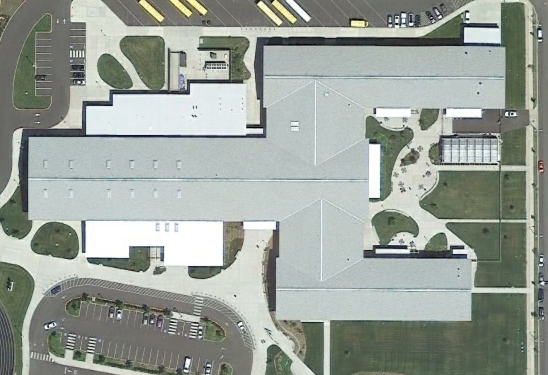 Bond levy passed 2012

Construction began 2013

Construction ends 2015

First class 2015
WHSRoof and 
Blacktop Map
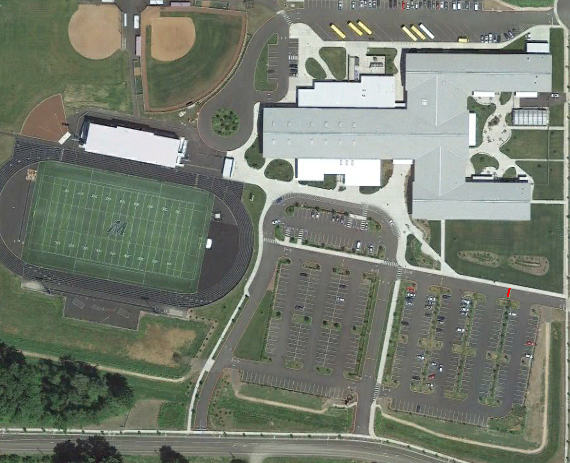 A
B
5
2
6
Stadium 
Locker room
Gym
Spin/weight Room
Classroom wing north
Classroom bridge north
Classroom bridge south
Classroom wing south
Entrance awnings (7 installations)

A   North parking
B   Sport fields and approaches
C   Gym and exit rd.
D   Main Parking west
E   Main parking east
3
9
1
7
4
8
C
1
D
E
C
WHS
 ROOFING ANALYSIS
WHSBlacktop Analysis
WHSFlooring
All Flooring >10 years
WHSHVAC
Two Fulton high efficiency boilers
Multiple HW/CW air handlers 
Multiple MAU with heat recovery 
No major maintenance expected within 10 years other than routine preventive maintenance.
WHSStructural and Exterior
Built to seismic design category D (high seismic vulnerability)
No structural cost expected within 10 years
WHSUtilities
Electrical
12.5KW Solar facility install 2018/2027-$10,000
GAS 
Install gas leak detection and isolation system 2019-$6,000
Fire Safety
Fully sprinklered interior wet system, exterior dry system
WHSGrounds
Install well storage and distribution system 35k
Apply for water rights
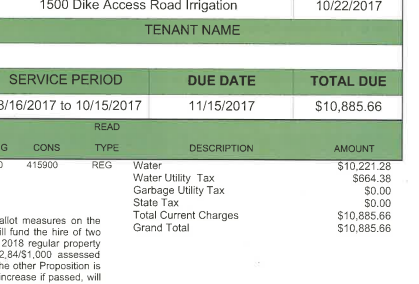 WHS120 Month Plan
Yale School
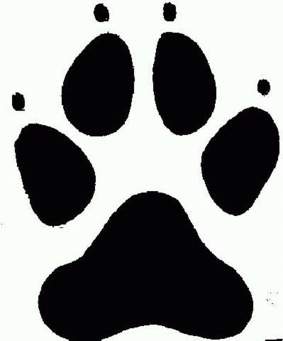 Home of the Cougars
Yale School Historical Look
House
Old school Location
       Demolished
Current School Building 
Constructed 1962
Gym Complete 
Restoration 2014
Cafeteria
and Library
Addition 1993
Yale School School Statistics
Site 8.94 acres (2 parcels)
Building area .33 acres (School .25, Gym .08)
Original construction 1962 
Addition 1993 adds library, cafeteria and hallway  
Total sqft. 14,975 (school 11,000 gym 3975)
3 Classrooms
Library 
Cafeteria   
Parking, gravel lot. Estimated @30 spaces 
7 staff 39 students
Yale School Blacktop and Roof Plan
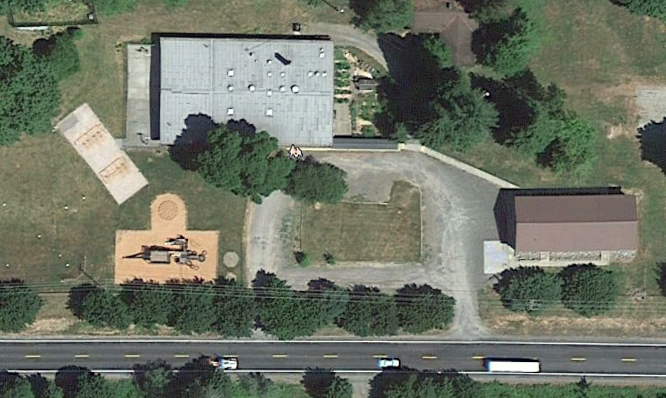 1
Roof
1  Main school building  
2  Gym roof

Blacktop
A  Gravel only
A
2
Yale School Roof Plan & Blacktop Plan
Yale School Flooring
Yale School HVAC
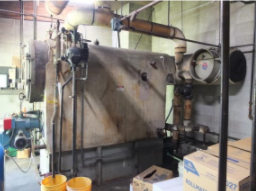 Currently heated by 55+ year old, oil fired steam boiler. This system is currently in the planning phase for replacement, funded mostly by a State grant. 
System is slated for replacement summer of 2018
Library and cafeteria are heated by 2 small oil forced-air furnaces

Semi automatic pellet boiler system backed up with propane trimming  boiler.
Abandon in place existing steam boiler and piping systems 
Install new hot water recirculation line throughout the building 
Install new wall mounted hot water fan filter units
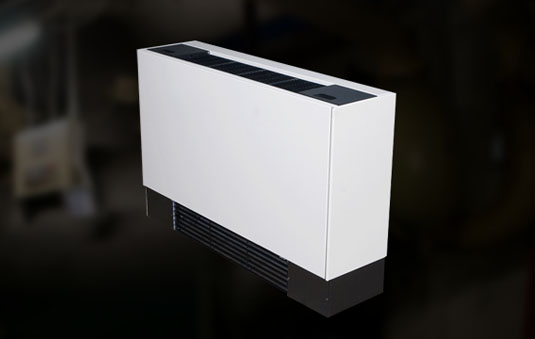 Yale School Utilities
Water 
Well system and storage tank
Interior piping galvanized Steel  
Add chlorination system 2018-$7,500
Add drinking water service line-2019 -$5,000   
Electrical
Main switchboard cleaning and maintenance 2020-$2,500
Propane 
Heating for gym area 
Install gas leak detection and auto shutoff 2019 - $2,500
Fire safety
No sprinklers, install fire pump and distribution $50,000k (seek grant$$)
Yale School Grounds
Replace Play Structure
Existing structure build in 80’s and presents hazards (Healthy Kids grant) $25,000

Covered Walkway (120 lf) $8,000
Add 120 lf of covered walkway to existing system 

Structural and Exterior
	No cost within 10 years
Yale School 120 Month Plan
District AssetsEquipment, Vehicles and Holdings
Partners In Transition (PIT) house 
TEAM and BO portables 
Fleet Vehicles
Grounds Equipment 
District Assets 10 year plan
Consolidated 10 year plan
Pit House10 year plan
Team and BO PortablesPortable Plan
DistrictGrounds Equipment
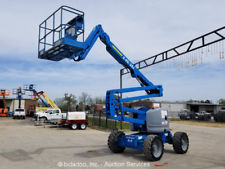 Fleet Vehicle's
District Summary120 Month Plan
District Summary 120 Month Plan